绿色供应链培训
日期：2014年12月
本课程的主要内容
供应链是什么–供应链的定义
 你的企业\部门在供应链的位置
 供应链管理的理论与流程
 供应链管理的常用工具
 供应链中的风险及应对
 供应链水平的划分/评估标准
 产品生命周期理论
 绿色供应链
供应链是什么
供应链是……
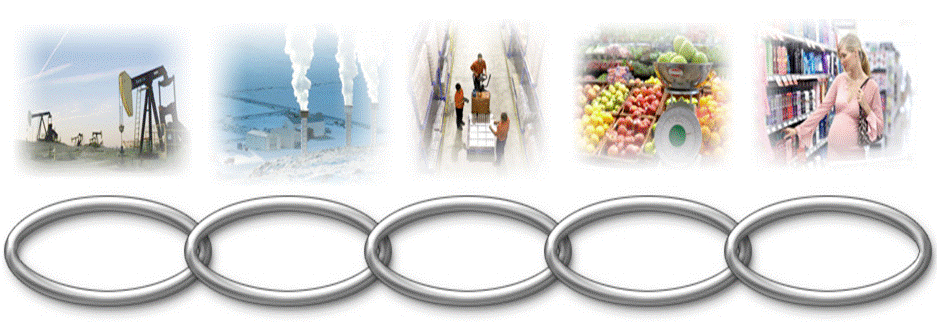 版权保护
供应链是……
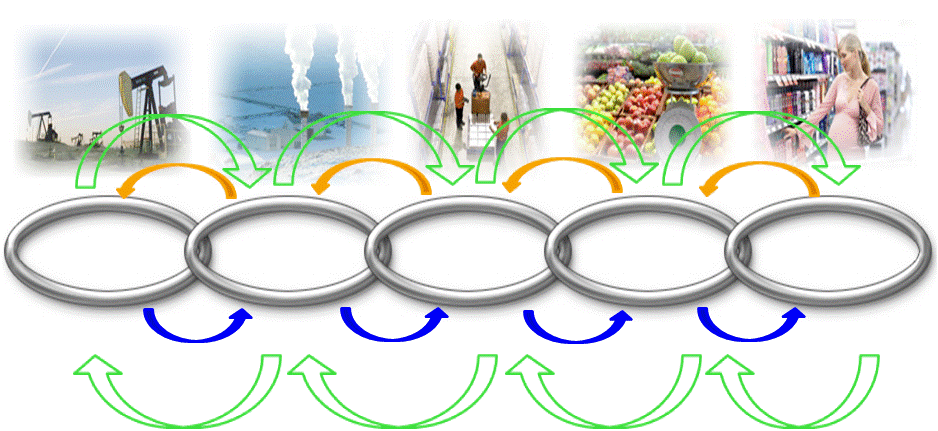 版权保护
供应链是……
供应链的概念是从扩大的生产(Extended Production)概念发展而来，现代管理教育对供应链的定义为“供应链是围绕核心企业，通过对商（品）流，信息流，物流，资金流的控制，从采购原材料开始，制成中间产品以及最终产品，最后由销售网络把产品送到消费者手中的将供应商，制造商，分销商，零售商，直到最终用户连成一个整体的功能网链结构。
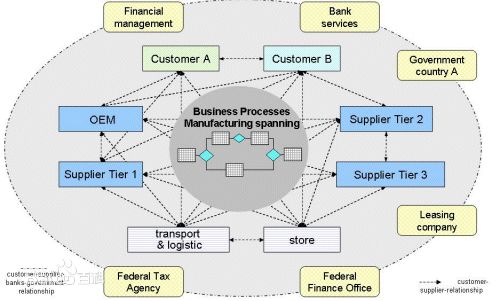 版权保护
公司/组织内部的供应链
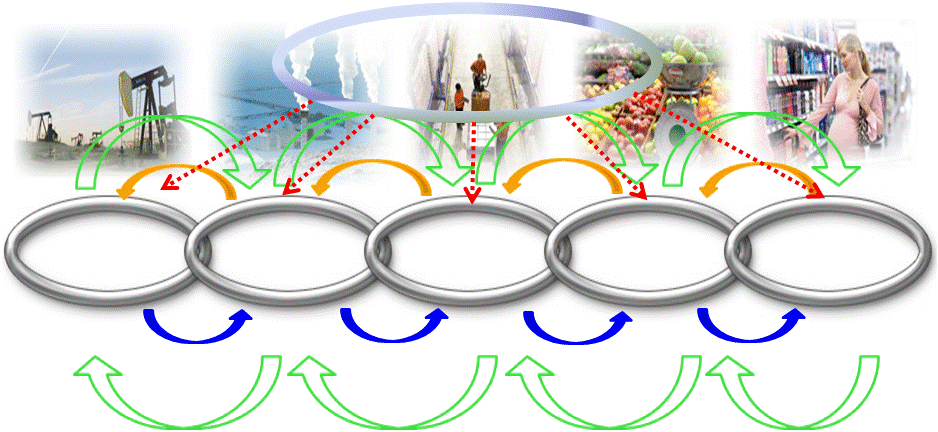 版权保护
供应链管理是什么
供应链管理是……

 “围绕开发、采购、财产转换、物流管理所进行的一系列 计划与管理活动”

  “它包括所有渠道参与者的协调与合作”

  “供应链管理是整合公司内部及外部的供应与需求的管理”
供应链管理
一系列： 动态而非静态


  计划与管理： 没有计划就没有管理
供应链管理
所有渠道参与者： 

   公司内部 – 设计研发、生产、计划、采购、物流、仓储、市场、销售……

   公司外部 – 各级供应商、客户……
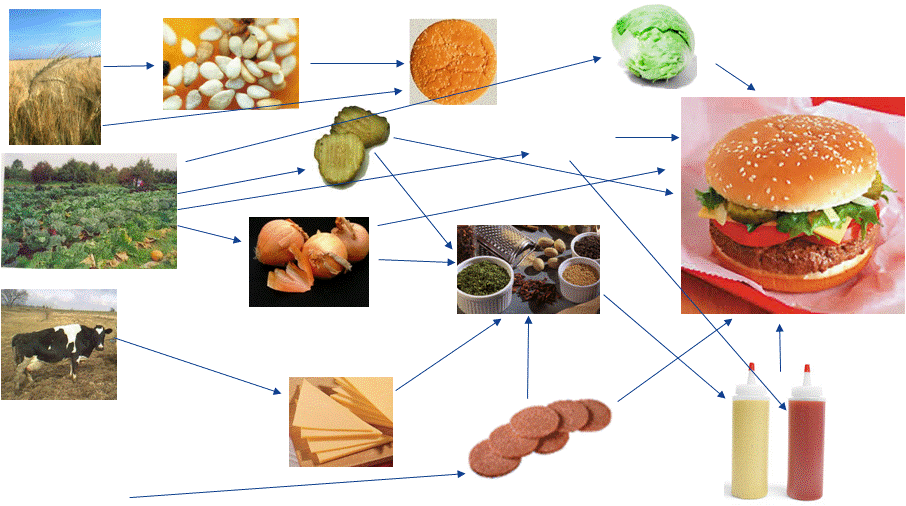 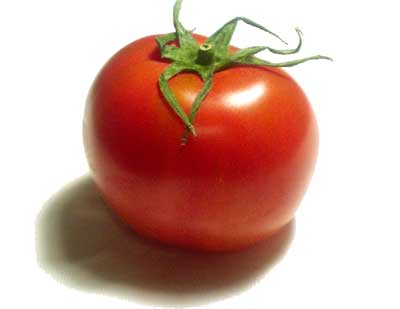 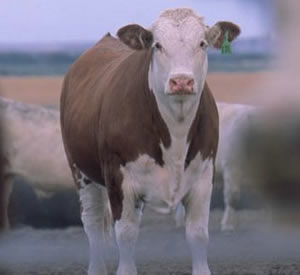 供应链管理
内部与外部： 必须有效衔接

  供应与需求： 如何知己知彼
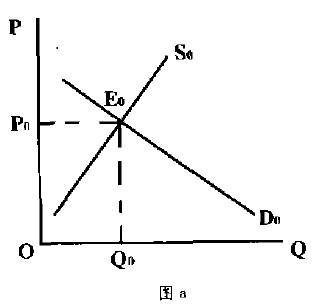 如何真正理解供应链管理
供应链管理是跨公司、跨渠道、跨系统的复杂活动，包括但不限于采购、制造、物流等活动

 聚焦在产品、服务与信息

 战略性地使供应商、制造商、中间商、零售商、服务商等建立起协作关系，使之能够在市场竞争中获得优势
   - 追求最优总成本
   - 追求从供应链最上游到最终客户全面达成客户期望
如何真正理解供应链管理
供应链管理不仅仅强调产品，服务、信息与资源获取也非常重要
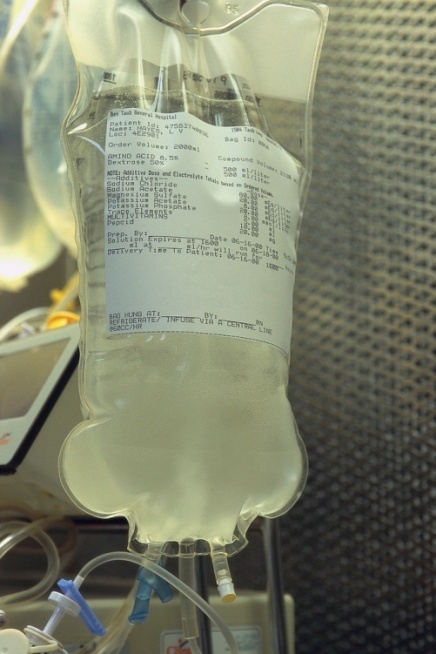 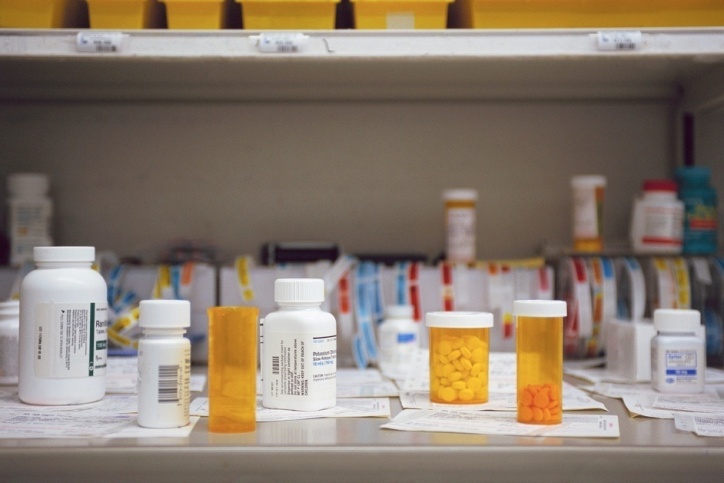 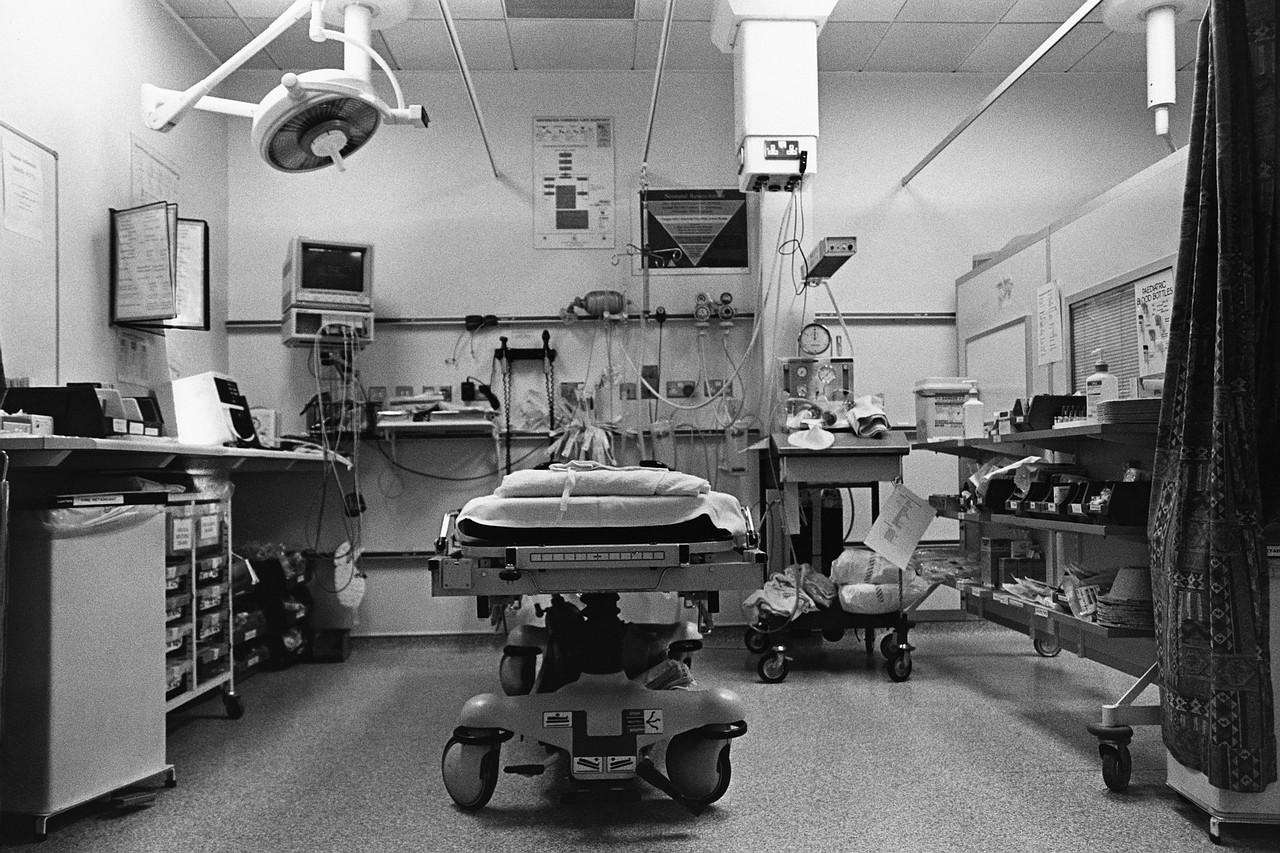 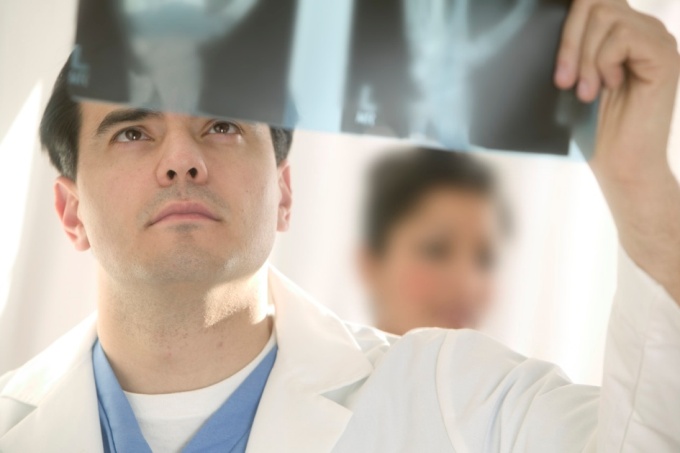 供应链管理的四大核心
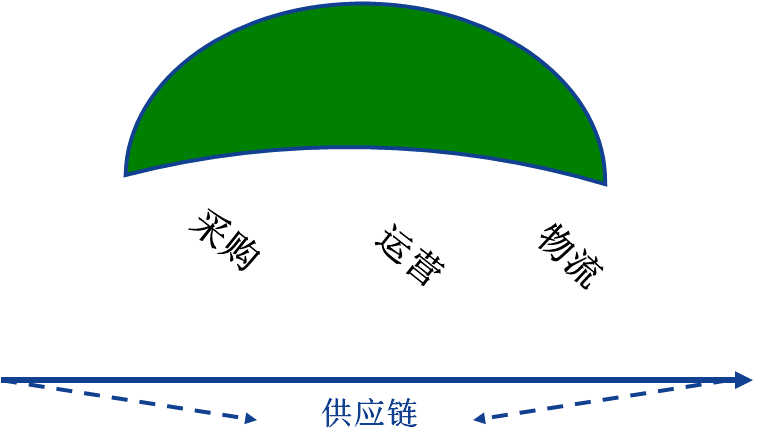 供应链参与者的活动与功能
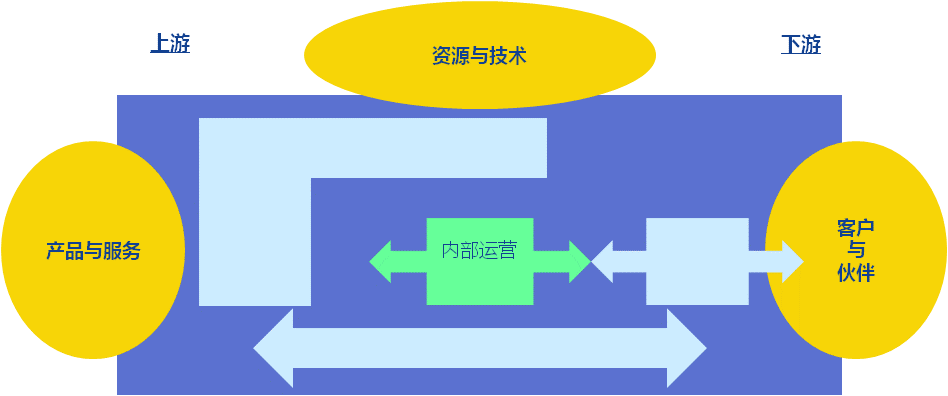 版权保护
供应链管理的基本流程
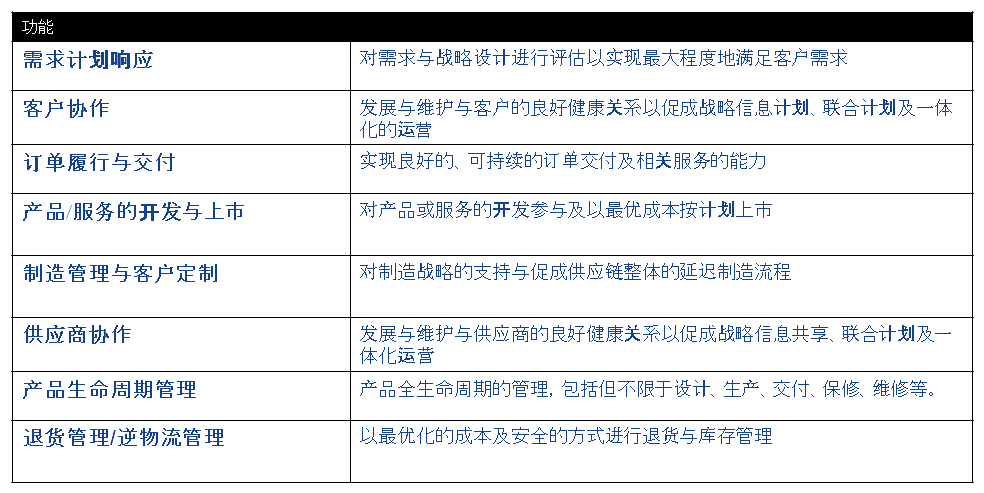 供应链的效率提高
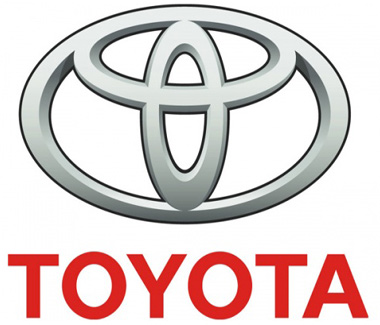 JIT – Just in time  准时生产

VMI – Vendor Manage Inventory  供应商管理库存


VMI作为一种供应链优化的手段，强调的是供应链上供需的平衡。整条供应链上既没有积压的库存、也没有短缺，产品在供应链中快速流动，实现共赢。但要实现供应链的优化和整体库存的减少，一个核心的问题就是……


（案例1）
供应链的有机整合
VI与HI

VI： Vertical integration  纵向整合 
     

HI:  Horizontal integration  横向整合


(案例2）
供应链管理的常用工具
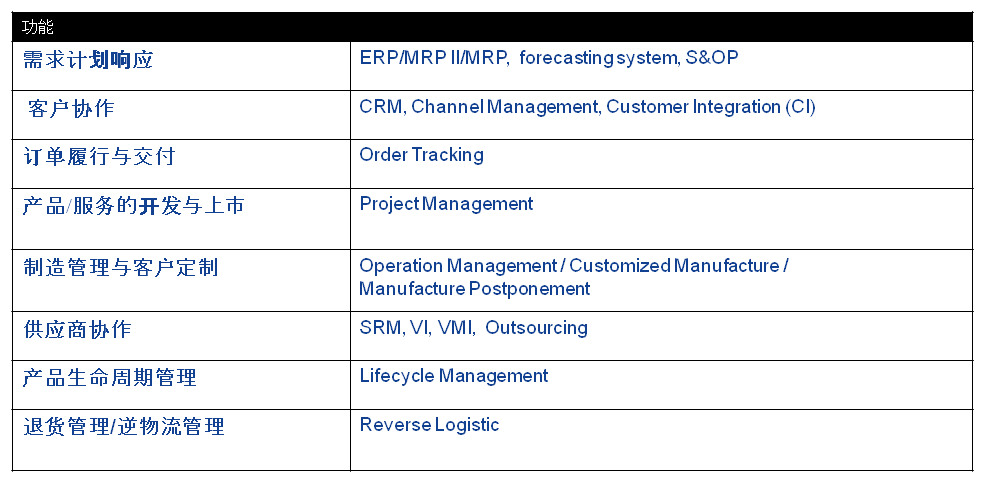 向供应链要效益
销售价		             10.00			
供应链成本		4.00
其它成本			5.00
             单位净利润		1.00

销售数量 = 1,000,000,   净利润= 1,000,000

提高产品设计、需求预测、库存管理控制等流程使得每年减少每件0.2元的单位产品成本


新的净利润= $1,200,000 (增加 200,000 或 20% )


（案例3）
供应链中存在的风险
外部的 
  - 供应商
  - 客户

内部的 
  - 内部要素

自然因素

政治因素
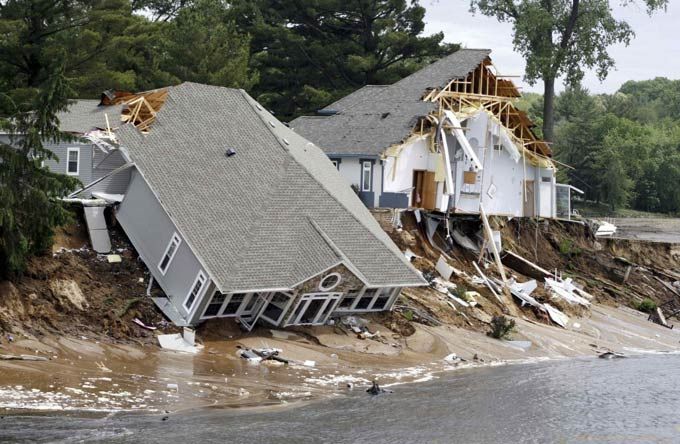 供应链风险的管理
供应商：供应商风险评估及应对

客户：  客户评估及应对

内部风险：内部要素评估

自然灾害：自然灾害预防及减损

政治因素：政治风险规避
供应链水平的基本划分
采购成熟度模型
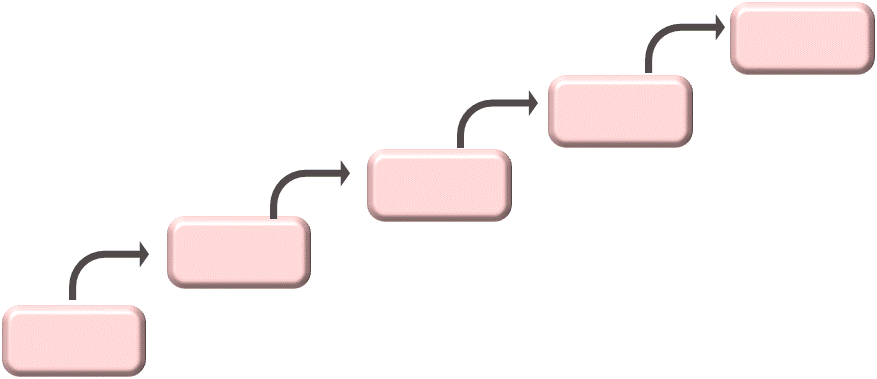 产品生命周期理论
产品生命周期理论
“从摇篮到坟墓”
产品 /服务生命周期
步骤 7
步骤 5
步骤 6
步骤 2
步骤 3
步骤 4
步骤 1
步骤 0
版权保护
产品生命周期各阶段的供应链管理
开发阶段：    ESI早期引入供应商

引进阶段：    共同验证设计及适产方案
            
成长阶段：    来自供应商的支持
            
成熟阶段：    确保产能

衰退阶段：    提效降本
绿色供应链
三要素：

    减少人为活动对环境产生的污染
      
    减少浪费，节约资源
      
    节能减排
绿色供应链
环境污染的种类：大气、水、固体废弃物、噪声

储存绿色资本

减少碳排放

主观环保、技术环保和制度环保 – 与供应链的结合
绿色供应链
开发阶段：  绿色设计 
引进阶段：  绿色流程
成长阶段：  绿色发展          
成熟阶段：  绿色生产
衰退阶段：  绿色减废


(案例4： Shaklee)
绿色供应链
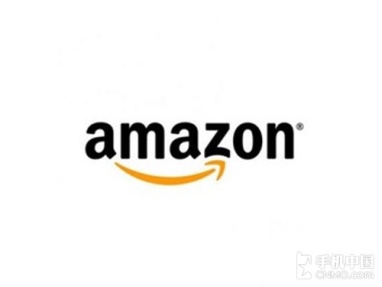 (案例 5 & 6)

亚马逊 – 自动化


Home Depot
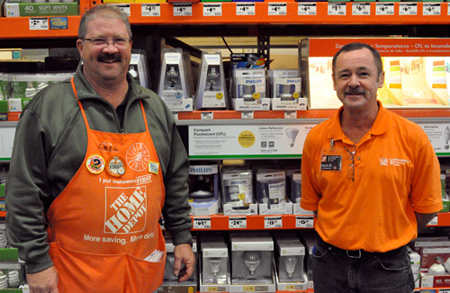 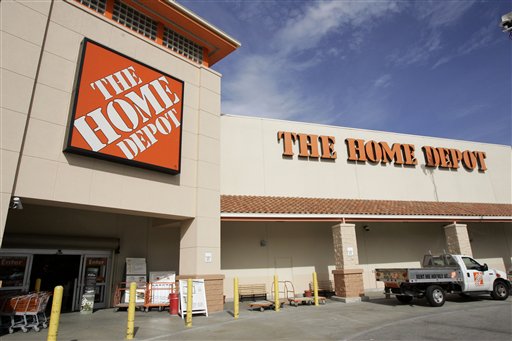 绿色供应链
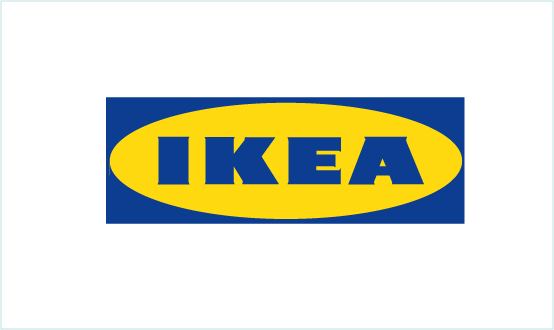 绿色供应链如何实现 - 宜家的故事     


   供应商选择
   企业内部流程
   循环利用
   原材料限制
   包装回收

（案例7）
绿色供应链
宜家如何通过供应链创造价值

  寻源
  说服供应商
  设计
  长期合作，进入全球市场
  技术帮助
  商业帮助
总结
总结及答疑
谢谢大家